«Καθαρός» Αθλητισμός vs Ντόπινγκ
Εκπαιδευτικό Πρόγραμμα: « Αθλητισμός με Αξίες χωρίς Ουσίες»
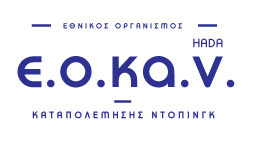 Περιεχόμενα 

 Τι είναι το Ντόπινγκ (φαρμακοδιέγερση)
 Αιτίες εμφάνισης και εξάπλωσης του φαινομένου στον αθλητισμό
 Ουσίες και Μέθοδοι της «Απαγορευμένης Λίστας»
 Κίνδυνοι και Συνέπειες από τη χρήση απαγορευμένων ουσιών:
 Σωματική και ψυχική υγεία
 Κοινωνικές και οικονομικές συνέπειες και κυρώσεις
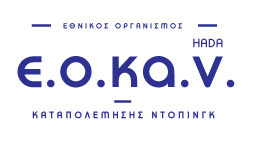 Τι είναι το Ντόπινγκ – φαρμακοδιέγερση

Ο όρος Ντόπινγκ αναφέρεται στη χρήση ή χορήγηση απαγορευμένων φαρμακευτικών ουσιών και απαγορευμένων μεθόδων με στόχο τη βελτίωση της απόδοσης

Ο αθλητής δεν χρησιμοποιεί μόνο τα θεμιτά μέσα: κατάλληλη προπόνηση, διατροφή, πνευματική και ψυχολογική προετοιμασία για τη βελτίωση της απόδοσης, αλλά μέσα που αντιτίθενται στους κανόνες και τις ηθικές αρχές του αθλητικού ιδεώδους και του «ευ αγωνίζεσθαι»
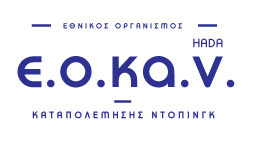 Τι είναι το Ντόπινγκ – φαρμακοδιέγερση

Ο WADA είναι ο οργανισμός που κρίνει εάν ένα φάρμακο ανήκει σε κάποια από τις κατηγορίες των απαγορευμένων ουσιών. Τα κριτήρια που θέτουν οι ειδικοί για να αξιολογήσουν εάν μία φαρμακευτική ουσία αποτελεί στοιχείο ντοπαρίσματος είναι η δράση και η χημική της δομή

Ο συστηματικός έλεγχος αντιντόπινγκ ξεκίνησε τη δεκαετία του 1960 και αφού ήδη είχαν προηγηθεί αρκετοί θάνατοι οι οποίοι σχετίζονταν με τη λήψη φαρμακευτικών ουσιών
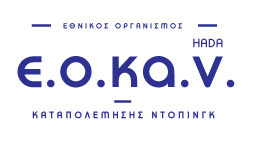 Αιτίες εμφάνισης και εξάπλωσης του Ντόπινγκ στον αθλητισμό
Η μεγάλη ανάπτυξη και εμπορευματοποίηση του αθλητισμού στη σύγχρονη εποχή είχε ως επακόλουθο την αναζήτηση φαρμακευτικών τρόπων ενίσχυσης των επιδόσεων
Το ντόπινγκ είναι μια μάστιγα του σύγχρονου αθλητικού οικοδομήματος. Το πρόβλημα δεν είναι μόνο ηθικό αλλά και ιατρικό, καθώς κρύβει πολλούς κινδύνους για την υγεία των αθλητών που λαμβάνουν τις ουσίες 
Δυστυχώς οι τρόποι φαρμακοδιέγερσης αυξάνονται με μεγάλη ταχύτητα
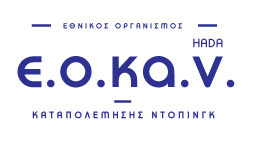 Γιατί οι αθλητές κάνουν χρήση απαγορευμένων και επικίνδυνων ουσιών για την υγεία;
Για να  βελτιώσουν την απόδοσή τους (αύξηση της δύναμης, της αντοχής, όλων των φυσικών ικανοτήτων που απαιτεί το άθλημά τους)

Για να μειώσουν την κούραση και το άγχος

Για να έχουν πιο γρήγορη αποκατάσταση από τραυματισμούς

Για να βελτιώσουν την εικόνα του σώματός τους (body building)
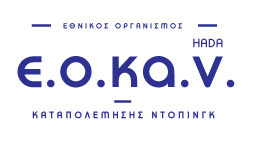 Γιατί οι αθλητές κάνουν χρήση απαγορευμένων και επικίνδυνων ουσιών για την υγεία;
Ο σημαντικότερος λόγος για τον αγωνιστικό αθλητισμό είναι η οικονομική εξασφάλιση και η κοινωνική καταξίωση που απορρέει από κάθε μεγάλη νίκη 

Η προβολή των ‘υπεραθλητών’ από τα Μ.Μ.Ε συντελούν στην εύρεση χορηγών και σε υψηλές οικονομικές απολαβές που διασφαλίζουν το «ευ ζην» κάνοντας πιο εύκολη την απόφαση που εμπεριέχει σοβαρούς κινδύνους για την υγεία
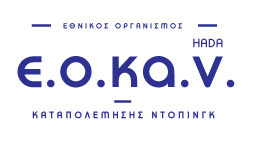 Ουσίες και Μέθοδοι της «Απαγορευμένης Λίστας»
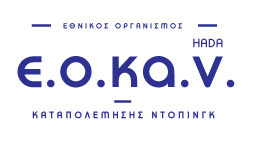 Ουσίες και Μέθοδοι της «Απαγορευμένης Λίστας»
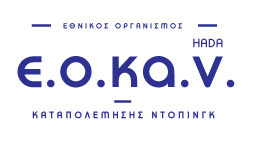 Ουσίες και Μέθοδοι της «Απαγορευμένης Λίστας»
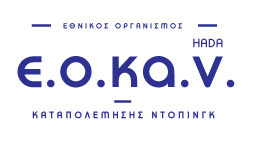 Κίνδυνοι και Συνέπειες από τη χρήση απαγορευμένων ουσιών:

Σωματική και ψυχική υγεία
H χρήση αναβολικών ουσιών επηρεάζει σχεδόν όλα τα συστήματα του ανθρώπινου οργανισμού. Συγκεκριμένα παρατηρούνται προβλήματα: 
στη λειτουργία της καρδιάς
στο νευρικό σύστημα
στο ήπαρ 
στο δέρμα
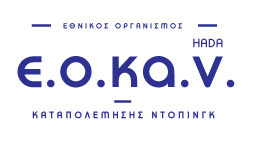 Κίνδυνοι και Συνέπειες από τη χρήση απαγορευμένων ουσιών:

Σωματική και ψυχική υγεία
αύξηση στην τριχοφυΐα του προσώπου και μείωση της τριχοφυΐας της κεφαλής 
στην έκκριση των διαφόρων ορμονών (π.χ. θυρεοειδικές) 
στο γενετικό σύστημα των ανδρών (μείωση σεξουαλικής ικανότητας μείωση του μεγέθους των όρχεων, μειωμένη παραγωγή σπέρματος και προσωρινή ή μόνιμη στειρότητα) 
γαστρεντερικές ανωμαλίες
διαταραχές ύπνου
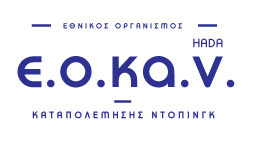 Κίνδυνοι και Συνέπειες από τη χρήση απαγορευμένων ουσιών:

Σωματική και ψυχική υγεία
Συγκεκριμένα παρατηρούνται προβλήματα: 
Διαταραχές διάθεσης
Σύγχυση, νοητικές αλλαγές, κυκλοθυμία 
Άγχος και επιθετικότητα
Εξάρτηση
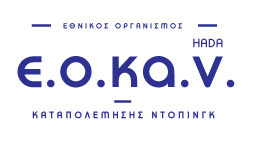 Κίνδυνοι και Συνέπειες από τη χρήση απαγορευμένων ουσιών

ειδικότερα σε παιδιά και εφήβους
Συγκεκριμένα παρατηρείται: 
 πρώιμη είσοδος στην εφηβεία
πρώιμη σύγκλιση των επιφύσεων με αποτέλεσμα να μη φτάνουν στο αναμενόμενο ύψος. Αυτό συμβαίνει, επειδή προκαλείται πρόωρη οστέωση του συζευκτικού χόνδρου με αποτέλεσμα να παύει η κατά μήκος αύξηση των οστών
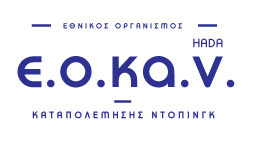 Κίνδυνοι και Συνέπειες από τη χρήση απαγορευμένων ουσιών:
 Κοινωνικές και οικονομικές συνέπειες και κυρώσεις
Οι συνέπειες αφορούν στο κοινωνικό, οικονομικό, επαγγελματικό και νομικό επίπεδο 
Είναι μακροχρόνιες καθώς ξεπερνούν κατά πολύ το χρόνο   αποκλεισμού συμμετοχής από αθλητικές διοργανώσεις και κατ’ επέκταση διακοπής από τον χώρο του ενεργού αθλητισμού
Στις περισσότερες περιπτώσεις παρατηρείται οριστική αποχώρηση των αθλητών από τον αθλητισμό
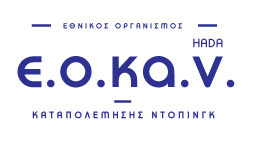 Κίνδυνοι και Συνέπειες από τη χρήση απαγορευμένων ουσιών:
 Κοινωνικές και οικονομικές συνέπειες και κυρώσεις
Η δημοσιοποίηση της χρήσης απαγορευμένων ουσιών και μεθόδων σχετίζεται με την απομόνωση από το φιλικό, οικογενειακό και ευρύτερο κοινωνικό περιβάλλον
Η απομόνωση από το αθλητικό περιβάλλον είναι συνέπεια της προσπάθειας των συναθλητών και των όποιων αθλητικών συνεργατών να αποφύγουν την οποιαδήποτε άμεση ή έμμεση συσχέτισή τους με παράβαση κανονισμού αντί-ντόπινγκ
Η αρνητική δημοσιότητα έχει σημαντικές και διαχρονικές συνέπειες καταστρέφοντας τη δημόσια εικόνα των αθλητών. Η δημοσιοποίηση της επιβολής ποινών για οποιαδήποτε παράβαση ντόπινγκ ενδέχεται να προκαλέσει μέχρι και κοινωνική κατακραυγή
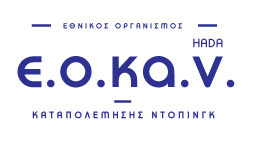 Κίνδυνοι και Συνέπειες από τη χρήση απαγορευμένων ουσιών:
 Κοινωνικές και οικονομικές συνέπειες και κυρώσεις
Η απώλεια σεβασμού και αξιοπιστίας που συνοδεύουν τον αθλητή μετά την εμπλοκή του με παράβαση κανονισμού αντιντόπινγκ προκαλούν έντονες συναισθηματικές επιπτώσεις στον ψυχισμό του
Η κοινωνική απομόνωση των αθλητών σχετίζεται με την ψυχική τους ισορροπία καθώς διαταράσσονται τα συναισθήματα και ο ψυχισμός τους
Η πίεση που υφίστανται οι ντοπαρισμένοι αθλητές συχνά ασκείται και στο στενό οικογενειακό περιβάλλον τους. Συνεπώς, αποκτά έμμεση μορφή, αφορά περισσότερα άτομα και οι συνέπειές της ξεπερνούν τα όρια διαχείρισης
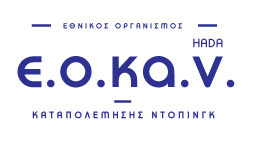 Κίνδυνοι και Συνέπειες από τη χρήση απαγορευμένων ουσιών:
 Κοινωνικές και οικονομικές συνέπειες και κυρώσεις
Οι χορηγοί επιδιώκουν να στηρίζουν αθλητές με πολύ συγκεκριμένα χαρακτηριστικά ως προς το δημόσιο προφίλ τους

Κάθε αθλητής που διαγωνίζεται σε υψηλό επίπεδο μπορεί δυνητικά να αποτελέσει κοινωνικό πρότυπο και επιλέγεται ως τέτοιο από τους εκάστοτε χορηγούς

Όταν αποκλίνει από το πρότυπο του «ευ αγωνίζεσθαι» και τις αξίες του  αθλητισμού αυτόματα δεν πληροί τις προϋποθέσεις επιλογής του για οποιαδήποτε οικονομική υποστήριξη
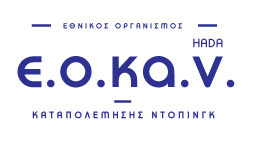 Κίνδυνοι και Συνέπειες από τη χρήση απαγορευμένων ουσιών:
 Κοινωνικές και οικονομικές συνέπειες και κυρώσεις
Οι αθλητές, προπονητές και το υποστηρικτικό προσωπικό των ομάδων  που συνδέονται άμεσα ή έμμεσα με παράβαση κανονισμού  αντιντόπινγκ στερούνται επαγγελματικών συνεργασιών 

Οποιαδήποτε παράβαση κανονισμού αντιντόπινγκ προστίθεται στο βιογραφικό του εμπλεκόμενου και τον συνοδεύει σε όλη την επαγγελματική του καριέρα 

Οι απώλειες σε οικονομικό επίπεδο αποτελούν λογική συνέπεια και συνοδεύουν την επαγγελματική πορεία των ατόμων που σχετίζονται με παραβάσεις ντόπινγκ
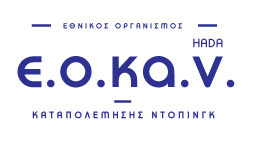 Κίνδυνοι και Συνέπειες από τη χρήση απαγορευμένων ουσιών:
 Κοινωνικές και οικονομικές συνέπειες και κυρώσεις
Στερούνται τις προηγούμενες αθλητικές τους διακρίσεις
Οποιαδήποτε προηγούμενη νίκη τους συνδέεται αυτόματα με τη χρήση  απαγορευμένων ουσιών και μεθόδων και όχι με τη δική τους προσπάθεια να προπονηθούν σύμφωνα με τους κανόνες
Στα ομαδικά αθλήματα, στερούν και από τους συναθλητές τους τη δυνατότητα να εξελιχθούν αθλητικά και επαγγελματικά
Οι αθλητές, προπονητές και το υποστηρικτικό προσωπικό που εμπλέκονται σε παράβαση κανονισμού αντιντόπινγκ βλάπτουν σοβαρά τη μελλοντική επαγγελματική τους πορεία
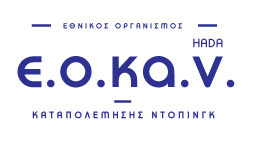 Κίνδυνοι και Συνέπειες από τη χρήση απαγορευμένων ουσιών:
 Κοινωνικές και οικονομικές συνέπειες και κυρώσεις
Στερούνται τις προηγούμενες αθλητικές τους διακρίσεις
Οποιαδήποτε προηγούμενη νίκη τους συνδέεται αυτόματα με τη χρήση  απαγορευμένων ουσιών και μεθόδων και όχι με τη δική τους προσπάθεια να προπονηθούν σύμφωνα με τους κανόνες
Στα ομαδικά αθλήματα, στερούν και από τους συναθλητές τους τη δυνατότητα να εξελιχθούν αθλητικά και επαγγελματικά
Οι αθλητές, προπονητές και το υποστηρικτικό προσωπικό που εμπλέκονται σε παράβαση κανονισμού αντιντόπινγκ βλάπτουν σοβαρά τη μελλοντική επαγγελματική τους πορεία
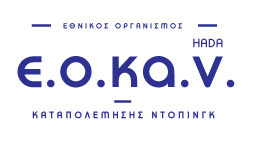 Κλείνοντας….
Οι τεράστιες συνέπειες που απορρέουν από τη χρήση απαγορευμένων ουσιών στους αθλητές αλλά και στον οικογενειακό και επαγγελματικό τους κύκλο καθιστούν επιτακτική την ανάγκη για δράση σε παγκόσμιο και εθνικό επίπεδο, διεθνών οργανισμών – ρυθμιστών αντιντόπινγκ (WADA και Ε.Ο.Κ.Α.Ν) που θα τους μελετήσουμε στο επόμενο μάθημα
 Σας ευχαριστώ!
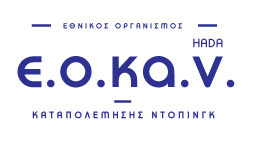